Young People & Young Adults’ Views Visual Rating Scales Instructions
Gemma Arnold
© Better Communication CIC, 2021
Developed by Gemma Arnold using Widgit Symbols ©Widgit Software 2002 - 2021
1
Contents
Title
Contents page
Introduction
Link to instructional video
Scale to check understanding
‘People’ scale instructions
‘Activities’ scale instructions
Extension activity instructions
FAQs
© Better Communication CIC, 2021
Developed by Gemma Arnold using Widgit Symbols ©Widgit Software 2002 - 2021
2
Introduction
These rating scales have been developed to collect Young People and Young Adults’ (YP/A) views about their communication skills and the support they have received so we can identify what is working well and what isn’t working well
They are for 16-25 year olds
There are two versions; ‘Good/Not Good’ (a simpler version) & ‘Never/Sometimes/Always Good’ 
Each YP/A should rate BOTH ‘People’ and ‘Activities’
The resources can be found in the accompanying packs (paper versions also available on request)
Please make time to watch the instructional video and read the FAQs at the end of this pack before beginning
© Better Communication CIC, 2021
Developed by Gemma Arnold using Widgit Symbols ©Widgit Software 2002 - 2021
3
Instructional Video
INSERT LINK
Developed by Gemma Arnold using Widgit Symbols ©Widgit Software 2002 - 2021
© Better Communication CIC, 2021
4
Scale to check understanding
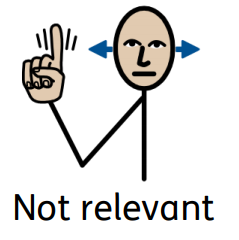 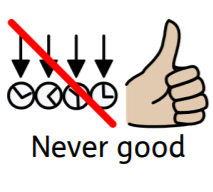 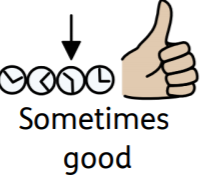 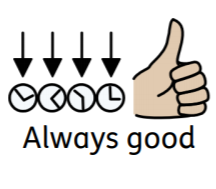 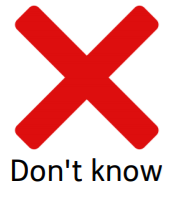 Developed by Gemma Arnold using Widgit Symbols ©Widgit Software 2002 - 2021
© Better Communication CIC, 2021
5
The rating scales can be completed on a computer and saved or as a paper activity.
Visual Rating Scale 1: People
STEP 1: Does the young person/adult (YP/A) understand the Always/Sometimes/Never Good scale? 
Check this by asking them to indicate how they feel about things you know about. E.g. ‘Their favourite team winning a match’  or having something they don’t like for breakfast (you would know the appropriate answers to these in advance)
NO
YES
STEP 2: Use Good/Not Good scale
STEP 2: Use Always/Sometimes/Never scale
STEP 3: Go over ‘What is communication?’ sheet
STEP 3: Go over ‘What is communication?’ sheet
STEP 4 – Core Activity
Say “We are going to think about people you communicate with. You can say if you feel like communication with them is always good, sometimes good, or never good. You can also say if you don’t know or if it’s not relevant to you.”

“How do you feel about communication with….” (use this to introduce all the pictures)

YP/A chooses which column to put the person/people. Repeat for all pictures relevant to that YP/A. NB. Do not use any people not relevant to that YP/A (e.g. if they don't have carers don’t use that choice)

Ask the YP/A – choose three things here that would make things better for you? Record on the relevant slide
STEP 4 – Core Activity
Say “We are going to think about people you communicate with. You can say if you feel communication with them is good or not good. You can also say if you don’t know.”

“How do you feel about communication with….” (use this to introduce all the pictures)

YP/A chooses which column to put the person/people. Repeat for all pictures relevant to that YP/A. NB. Do not use any people not relevant to that YP (e.g. if they don't have carers don’t use that choice)

Ask the YP/A – choose three things here that would make things better for you? Record on the relevant slide
STEP 5 - Extension Activity & Final Checks
If the YP/A chose sometimes agree, never agree, or not good for any red pictures then use the green extender pictures for the relevant group, e.g. speech therapist etc for Health professionals (see final page for instructions)

At the end check if the YP/A is happy with their responses on ALL slides or if they would like to change/move any. 
Save the rating scale and send back to Gemma@bettercommunication.org.uk (if doing a paper activity you can send us a photo)
6
© Better Communication CIC, 2021
The rating scales can be completed on a computer and saved or as a paper activity.
Visual Rating Scale 2: Activities
STEP 1 : Choose appropriate scale (see Step 1 for visual rating scale 1)
STEP 2: Good/Not Good scale
STEP 2: Always/Sometimes/Never scale
STEP 3: Go over ‘What is communication’ sheet?
STEP 3: Go over ‘What is communication’ sheet?
STEP 4: Core Activity 
Say “We are going talk about things you can do. You can say if you feel it is always good, sometimes good, or never good. You can also say if you don’t know or if it’s not relevant to you.”

“How do you feel about…….. “ (use this to introduce all the pictures)

YP/A chooses which column to put the activities. . Repeat for all pictures relevant to that YP/A. NB. Do not use any activities not relevant to that YP (e.g. if they don't have a job, don’t use activities linked to that)

Ask the YP/A – choose three things here that would make things better for you? Record on the relevant slide
STEP 4: Core Activity
Say “We are going talk about things you can do. You can say if you feel they are good or not good. You can also say if you don’t know.”

“How do you feel about..…..” (use this to introduce all the pictures)

YP/A chooses which column to put the activities. . Repeat for all pictures relevant to that YP/A. NB. Do not use any activities not relevant to that YP (e.g. if they don't have a job, don’t use activities linked to that)

Ask the YP/A – choose three things here that would make things better for you? Record on the relevant slide
STEP 5: Extension Activity & Final Checks
If the YP/A chose sometimes agree, never agree, or not good for any red pictures then use the green extender pictures for the relevant group, e.g. where you live for Making Choices (see final page for instructions)

At the end check if the YP/A is happy with their responses on ALL slides or if they would like to change/move any. 
Save the rating scale and send back to Gemma@bettercommunication.org.uk (if doing a paper activity you can send us a photo)
7
© Better Communication CIC, 2021
Visual Rating Scale: Extension activities additional instructions
Health Professionals: Say
“How do you feel about communication with….” (use this to introduce all the pictures)
Making choices: Say
“How do you feel about making choices about…….. “ (use this to introduce all the pictures)
School/College Work: Say
“At school/college/work (deleted as appropriate) how do you feel about communicating…...” (use this to introduce all the pictures)
Professionals: Say
“How do you feel about communication with….” (use this to introduce all the pictures)
Social Media: Say
“How do you feel about communicating ……..” (use this to introduce all the pictures)
REMEMBER: Take a photo/save the completed rating scales and send back to Gemma@bettercommunication.org.uk
Read: Say
“How do you feel about reading…….. “ (use this to introduce all the pictures)
Write: Say
“How do you feel about writing…….. “ (use this to introduce all the pictures)
© Better Communication CIC, 2021
Developed by Gemma Arnold using Widgit Symbols ©Widgit Software 2002 - 2021
8
FAQs
How do I remove irrelevant images in the virtual version – These can just be clicked on and deleted as you go 
I've run out of space in the boxes, what now? – Hopefully this wont happen but if it does you can overlap images slightly and let us know you have done this when you return the completed rating scales
The YP/A isn’t giving accurate responses – Check the YP/A understands the scale you are using. Also remember it is important that the YP/A has control/their own voice in this and that you don’t correct them. If you have comments about their responses or disagree please just send these along to us separately when you submit them
The YP/A doesn’t want to engage – Participation should be purely consensual. You may be able to figure out what the issue is and get round it or try another time, but if the YP/A just doesn’t want to do it that is their right
There are key ‘People’ / ‘Activities’ for my YP/A that are missing – Get in touch!
When I try drag and drop the pictures it goes to the next slide – Do the activities in edit mode not slideshow mode
I have to drag the options back to the corner every time I do it – Make sure you save each one (‘Save As’) as a new document and keep a master copy to work from
My YP/A has a really low boredom threshold – It is fine to take breaks and break the rating scales into shorter activities
Any further questions please do get in touch – Gemma@bettercommunication.org.uk
© Better Communication CIC, 2021
Developed by Gemma Arnold using Widgit Symbols ©Widgit Software 2002 - 2021
9